THE
BEST CHOICE
JANE SMITH
FOR YOUR
Realtor  |  Denver, CO
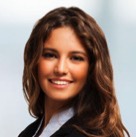 303.123.4567
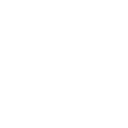 HOME SALE
jane@abcrealty.com
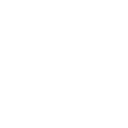 janesmith.com
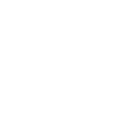 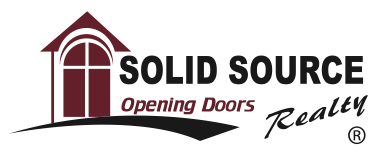 NEIGHBORHOOD OVERVIEW
AVERAGE SOLD PRICE: $399,000

AVERAGE DAYS ON MARKET: 27 DAYS

AVERAGE LISTED PRICE: $415,000
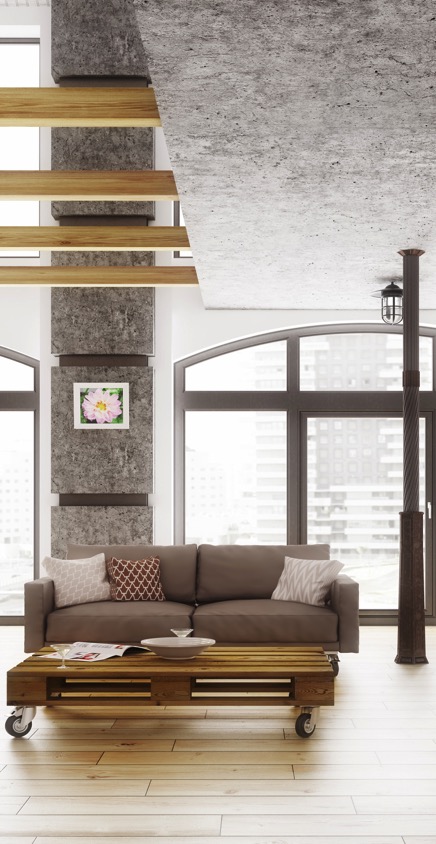 MY SIGNATURE MARKETING APPROACH
Place your home on the MLS and all major sites such as Zillow, Redfin, and more
Professional Photography 
3D Virtual Tour 
Floor plans 
E-Flyers sent to local and CA agents
Mega Open House 
Postcard Campaigns
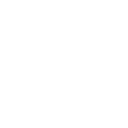 ABOUT ME
These are just guidelines, so make sure to change them to reflect your own background and interests.
Based in Denver, Colo.
Married to [partner] since [date]
Three children
Enjoy the outdoors, running, and cooking
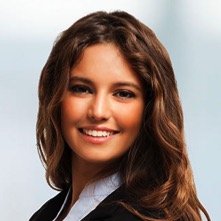 JANE SMITH
Realtor  |  Denver, CO
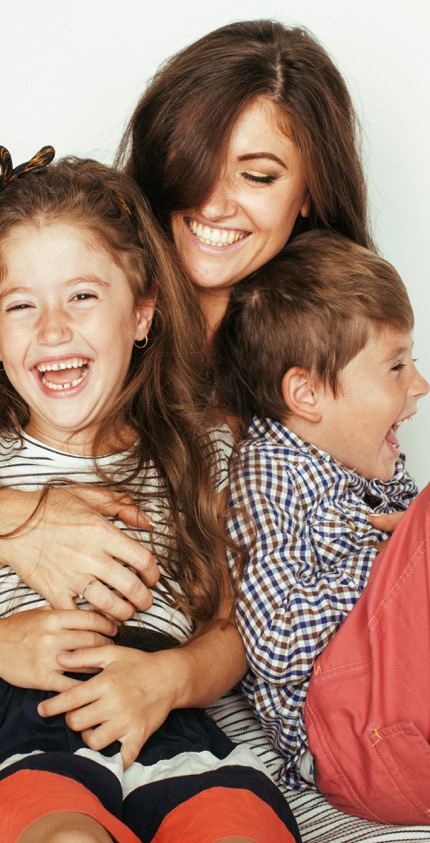 CLIENT TESTIMONIALS
“Lorem ipsum dolor sit amet, consectetur adipiscing elit. Cras accumsan mauris vitae ipsum placerat, a consectetur quam lobortis. Lorem ipsum dolor sit amet, consectetur adipiscing elit.”
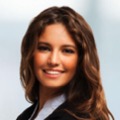 –JENNIFER JONES
“Lorem ipsum dolor sit amet, consectetur adipiscing elit. Cras accumsan mauris vitae ipsum placerat, a consectetur quam lobortis. Lorem ipsum dolor sit amet, consectetur adipiscing elit.”
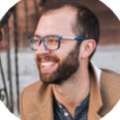 –JOHN PETERSON
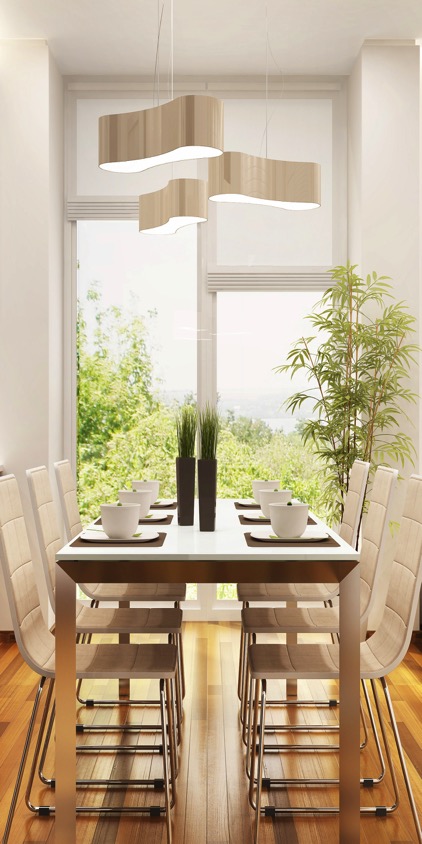 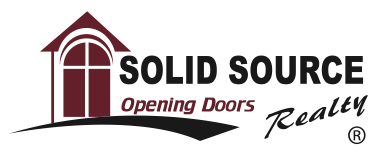 ABOUT Solid Source Realty
We opened in 2012 and now have over 105 agents.
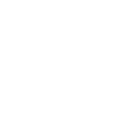 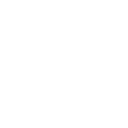 Top 20/300 Brokerages - 336 sales in 2019
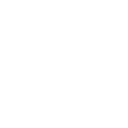 We support local organizations, including the Boys and Girls Club and the Nevada Food Bank
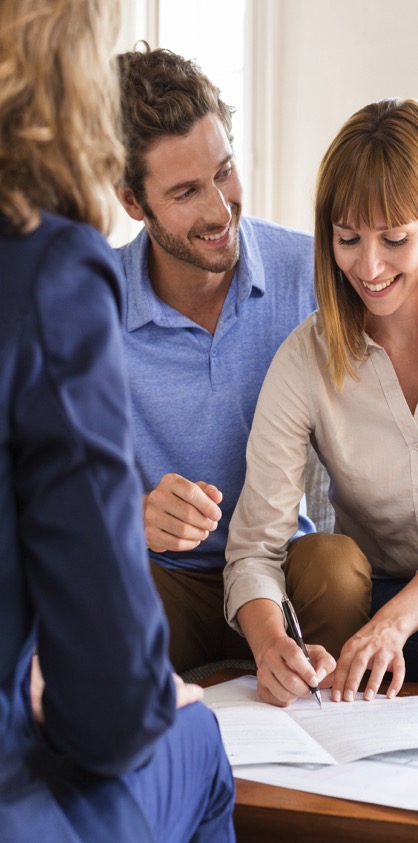 GETTING STARTED
Once we have agreed on a price and I have answered all of your questions:
We will sign all paperwork in person or electronically
Please provide at least 1 copy of your key 
I will schedule professional photography and coordinate with any other professionals as needed
I will add a lockbox and sign to your yard
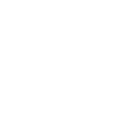 CONTACT INFORMATION
JANE SMITH
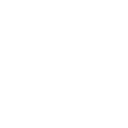 303.123.4567
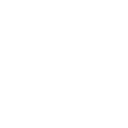 jane@abcrealty.com
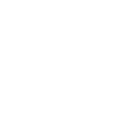 janesmith.com
Tips for Our Agents for listing presentations
1) Learn everything you can about the property 
Provide a CMA – Show you know the ins and outs of the property and help the seller to understand your pricing strategy. 
Also provide a net sheet 
You can use RPR or CloudCMA to create a report
2) Investigate the Seller 
Check the assessor’s website to be sure you’re working with all of the sellers. If the property is in a trust, Title will need a copy of that and you need to be sure you’re working with all trustees 
Ask your favorite escrow officer for a preliminary title report and/or a property profile 
3) Show your value & Provide a detailed marketing plan 
4) Give the sellers copies of materials so they can review
Tips for Our Agents for listing presentations
Remember, sellers ultimately want to know: 
How much to list for and why 
How much they will net 
How you’re going to get it sold for top dollar